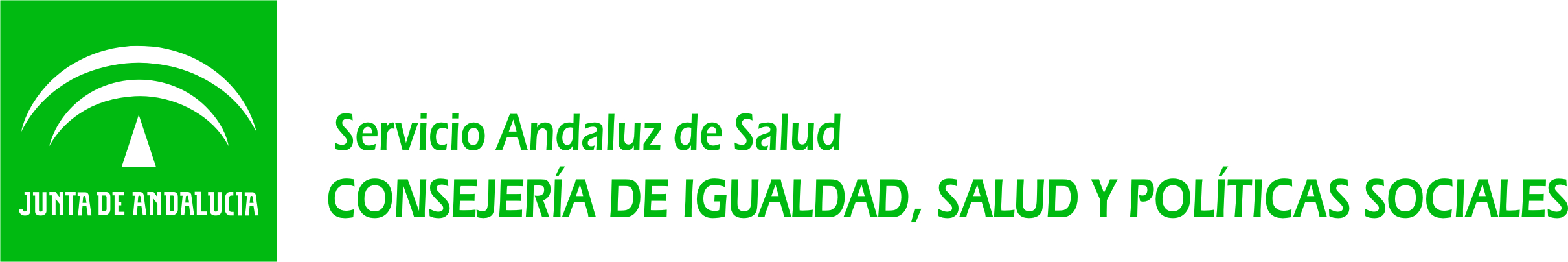 Programa PIRASOA
José Miguel Cisneros  HerrerosUnidad Clínica Intercentros de Enfermedades Infecciosas, Microbiología y Medicina PreventivaHospital Virgen del Rocío y Virgen MacarenaSevilla
1
Fundamento
Infecciones relacionadas con la asistencia sanitaria (IRAS)
Mortalidad y morbilidad
Decepción
Fracaso
Recursos
Días de estancia
Quirófanos
Económicos
El uso inapropiado de antimicrobianos
Mortalidad y morbilidad
Efectos adversos
Resistencias
Recursos
Gasto económico
Fundamento
Infecciones relacionadas con la asistencia sanitaria (IRAS)
Mortalidad y morbilidad
Decepción
Fracaso
Recursos
Días de estancia
Quirófanos
Económicos
El uso inapropiado de antimicrobianos
Mortalidad y morbilidad
Efectos adversos
Resistencias
Recursos
Gasto económico
3. Las infecciones por bacterias multirresistentes
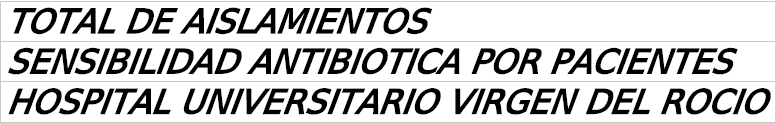 S%
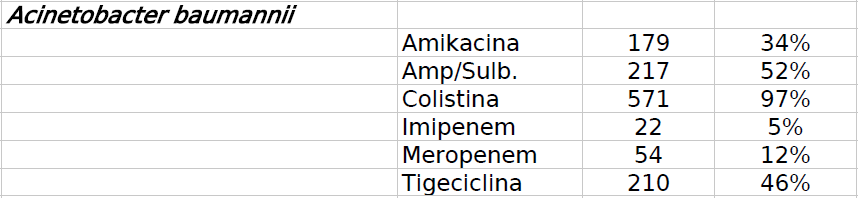 4
Lepe JA. S. Microbiología UCEIMP, 2012
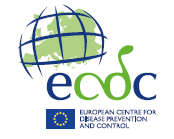 Magnitud del problema
En Europa:
4131 000 pacientes cada año tienen una IRAS
111 000 muertes/año por IRAS
7000 millones de euros/año coste de las IRAS
http://www.ecdc.europa.eu, 4 de julio 2013
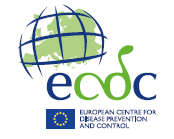 Prevalencia de IRAS en Europa
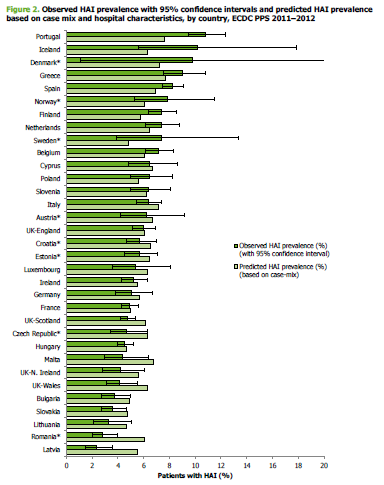 7.7% España
5.3% Europa
http://www.ecdc.europa.eu, 4 de julio 2013
[Speaker Notes: + 45%]
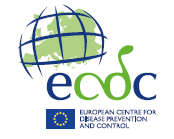 Prevalencia uso antibióticos en Europa
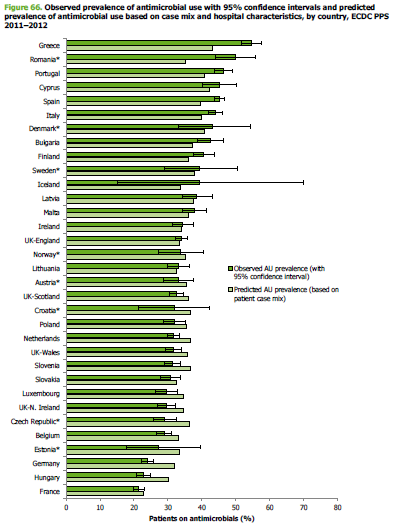 46% España
32.7% Media Europa
http://www.ecdc.europa.eu, 4 de julio 2013
[Speaker Notes: + 40% de uso de antibióticos]
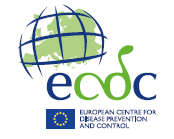 Uso de carbapenemas en Europa
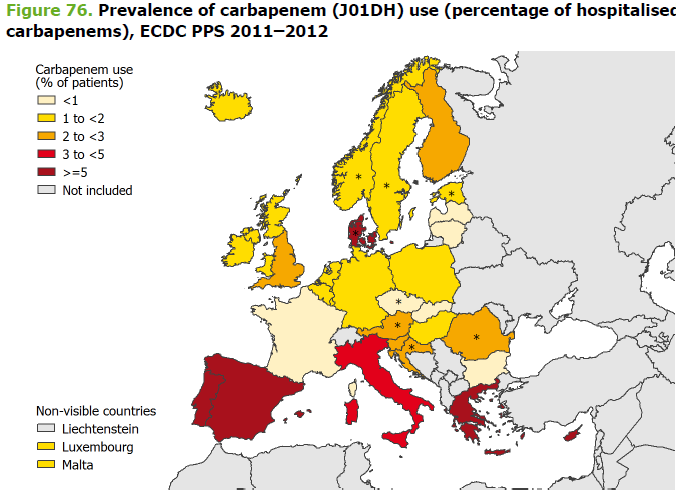 http://www.ecdc.europa.eu, 4 de julio 2013
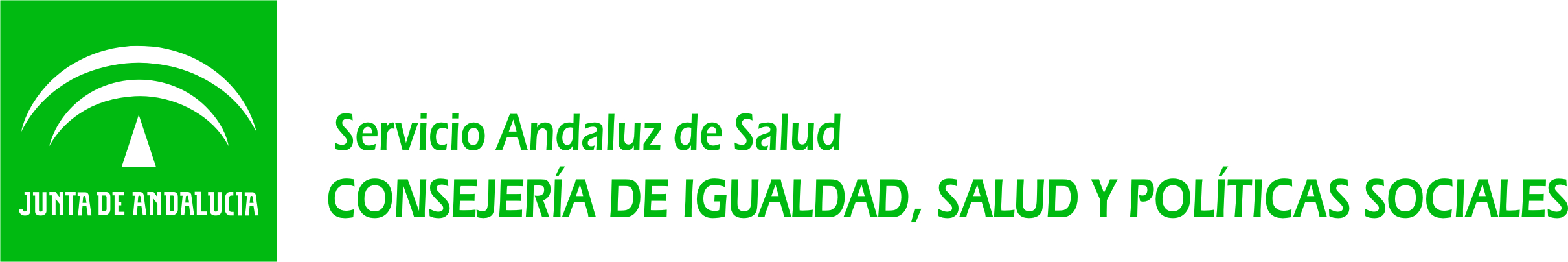 Prevalencia IN y uso de antimicrobianos en Andalucía
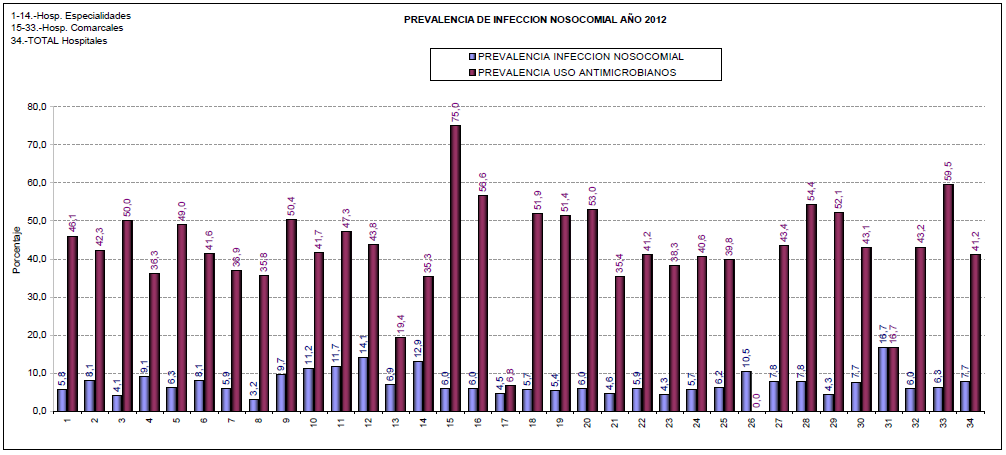 Prevalencia IN: 7.7 (3.2-16.7)
Prevalencia uso de antimicrobianos: 41.2 (6.8-75)
PVCIN 2012
[Speaker Notes: Los datos de prevalencia de IRAS y uso de antibióticos en Andalucía están recogidos por el PVCIN, y son similares a los de España. Al igual que los datos del ECDC, y del EPINE que acabamos de ver, los del PVCIN tienen grandes diferencias que pueden reflejar diferencias reales entre centros, como los que aquí se muestran, o bien limitaciones del método, del estudio de prevalencia.]
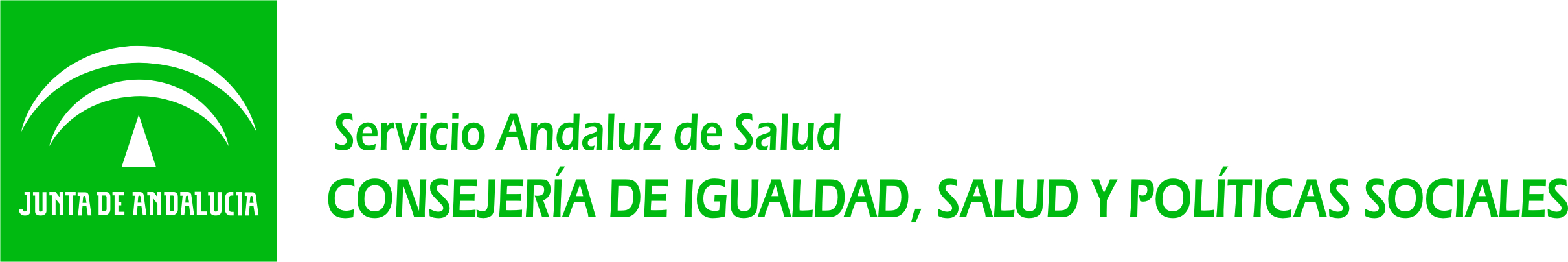 Prevalencia infección herida quirúrgica en Andalucía
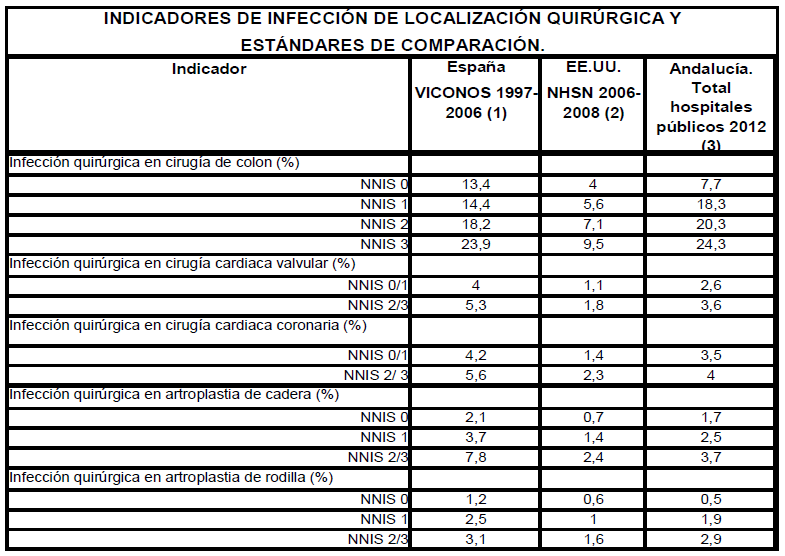 PVCIN 2012
[Speaker Notes: Con los datos disponibles, en el PVCIN la comparación de Andalucía con otros registros no es satisfactoria. En esta tabla se comparan la prevalencia de IHQ en el registro del NHSN americano y en todos los indicadores nuestros resultados son peores.]
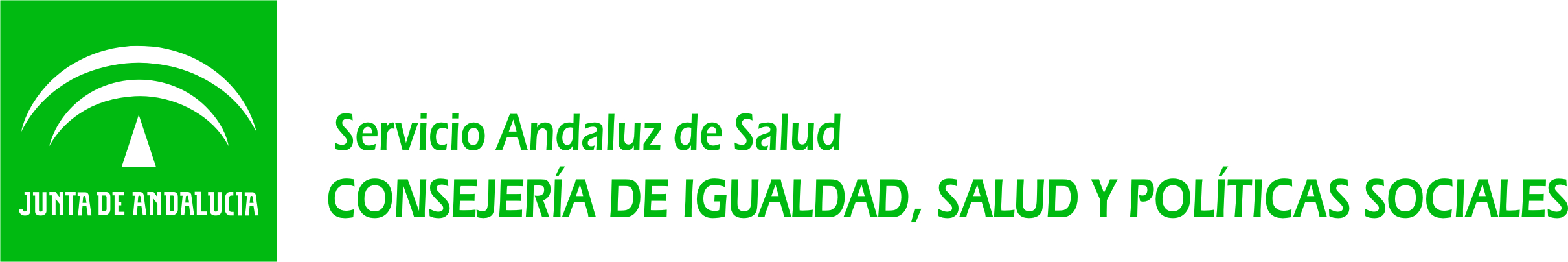 Resistencias bacterianas en Andalucía
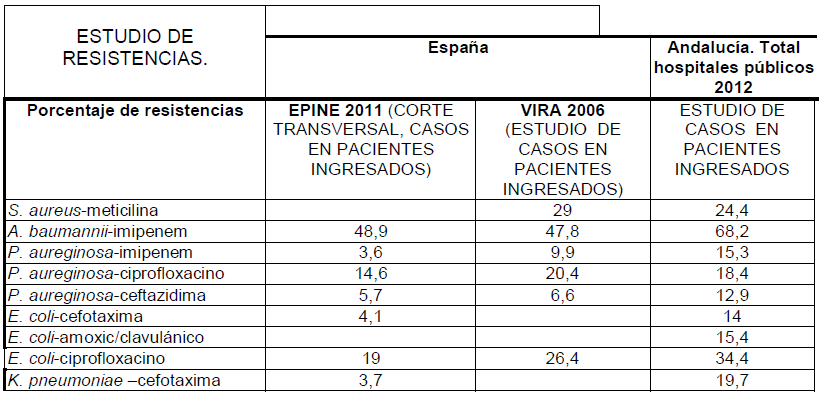 PVCIN 2012
[Speaker Notes: Igualmente nos sucede si comparamos la evolución de las resistencias microbianas, utilizando de nuevo datos del propio PVCIN. Tanto para S.AMR, como A. baumannii y P. aeruginosa IR, como para enterobacterias resistentes a quinolonas y cefalosporinas.

El sistema de recogida de resistencia antibiótica se ha basado específicamente en información de
pacientes ingresados. Durante el 2012 se han estudiado los porcentajes de resistencias en 31 de los
33 hospitales de la red, seleccionando un solo aislamiento por cada caso de infección y evitando
repeticiones de muestras de un mismo paciente.]
Enterobacterias productoras de carbapenamasas
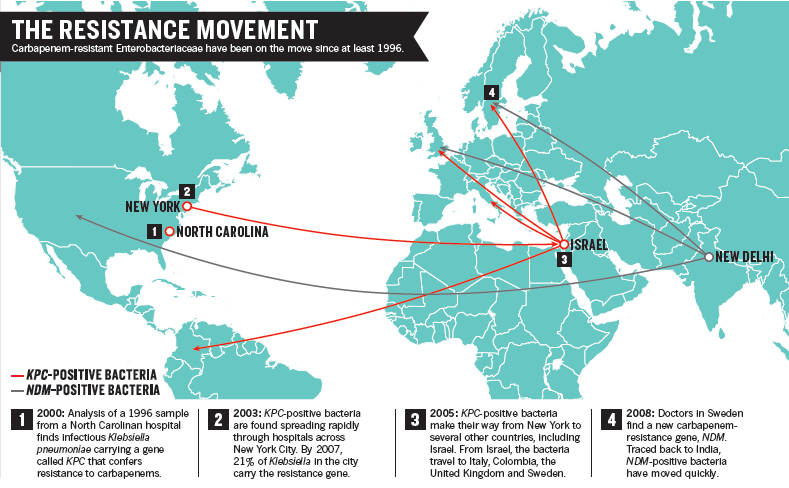 5. 2011
Madrid
McKenna  M. Nature 2013
[Speaker Notes: En este terrible panorama la última pésima noticia ha sido la diseminación de enterobacterias productoras de carbapenemasas, desde nueva deli a todo el mundo, incluído nuestro país en 2011. En la actualidad tenemos infecciones por estas bacterias ya en nuestra comunidad, que se caracterizan por su capacidad de diseminación, escasas opciones de tratamiento y elevada mortalidad.]
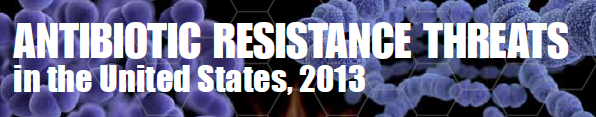 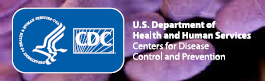 Consecuencias de las infecciones por BMR en USA:
Más de dos millones de pacientes con infecciones por bacterias MR en un año.
Más de 23000 muertos 
Más de 20000 millones de dólares
www.cdc.gov , abril 2013
[Speaker Notes: Todo lo anterior ha llevado a gobiernos y sociedades científicas a evaluar la situación y dar la voz de alarma. Los CDC americanos, acaban de publicar este informe de título tan descriptivo, en el que comienzan describiendo el impacto que las bacterias multirresistentes producen cada año: más de dos millones de pacientes las sufren, más de 23000 mueren y el coste directo es de más de 20000 millones de dólares.]
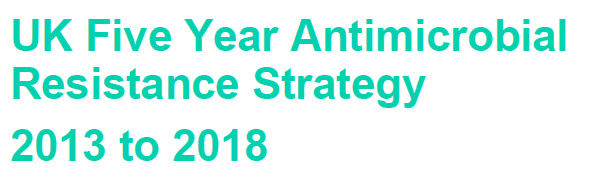 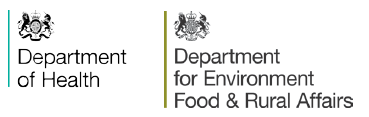 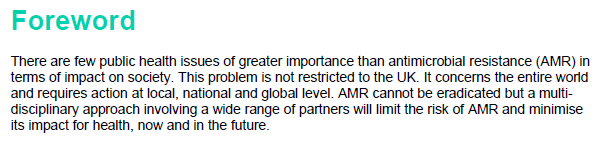 www.gov.uk/dh, septiembre 2013
[Speaker Notes: Igualmente el gobierno británico acaba de presentar un programa a cinco años para detener las resistencias microbianas, que dice: 
Hay pocos problemas de salud pública de mayor importancia que la resistencia a los antimicrobianos en términos de impacto en la sociedad. Este problema no se limita a la Reino Unido. Se refiere a todo el mundo y requiere una acción a nivel local, nacional y global. La RAM no puede ser erradicada, pero con un enfoque multidisciplinar con una amplia participación de los socios se podrá limitar el riesgo de AMR y minimizar su impacto para la salud, ahora y en el futuro.]
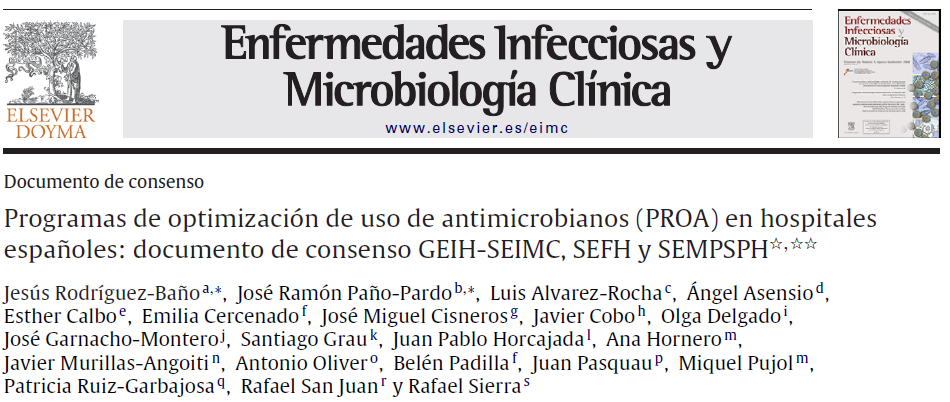 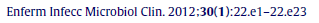 15
[Speaker Notes: En nuestro país, las sociedades científicas de medicina preventiva y salud pública, de farmacia hospitalaria y de Enfermedades infecciosas y microbiología clínica han elaborado un documento de consenso para el desarrollo de programas de optimización de antimicrobianos en los hospitales. Cinco de los autores de este documento. Respondiendo así a la llamada internacional: “los antibióticos se agotan, es tiempo de actuar”]
Antecedentes
Comisiones de infecciones y antimicrobianos
EPINE
Plan de Vigilancia y Control de las Infecciones Nosocomiales (PVCIN)
Sistema de Vigilancia Epidemiológica de Andalucía (SVEA)
Bacteriemia zero, y neumonía zero.
PROA en los acuerdos de gestión. 
Servicios de Medicina Preventiva y Salud Pública, de Microbiología y de Enfermedades Infecciosas.
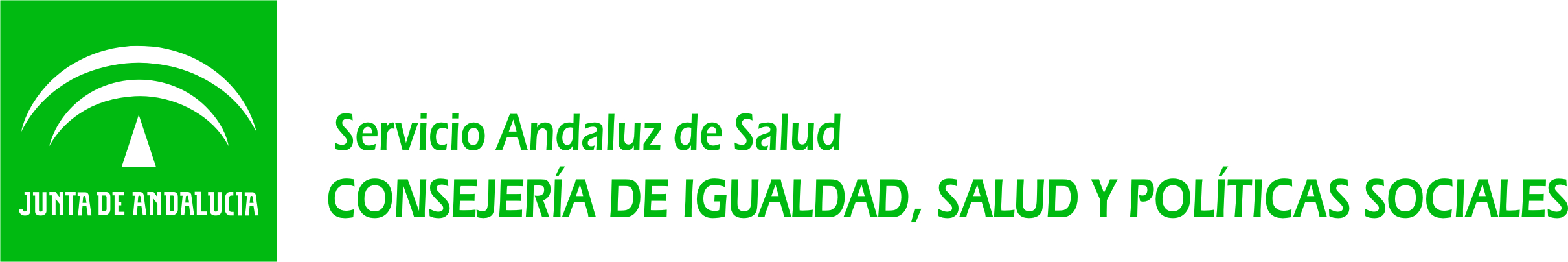 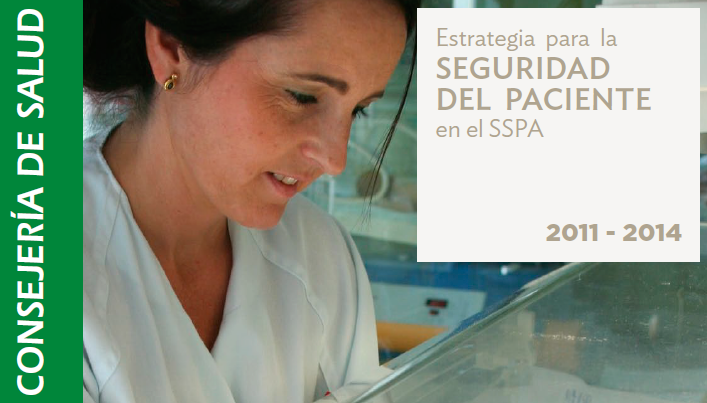 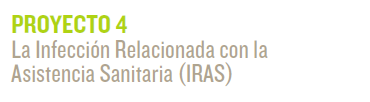 Establecer aquellos procedimientos que permitan la planificación, implementación, priorización y enfoque de los recursos para la prevención, control y seguimiento de las IRAS.

 El 25% de los eventos adversos están relacionados con la infección nosocomial. 
 El 56% evitables (estudio ENEAS).
http://www.juntadeandalucia.es/agenciadecalidadsanitaria
[Speaker Notes: OMS seguridad del paciente]
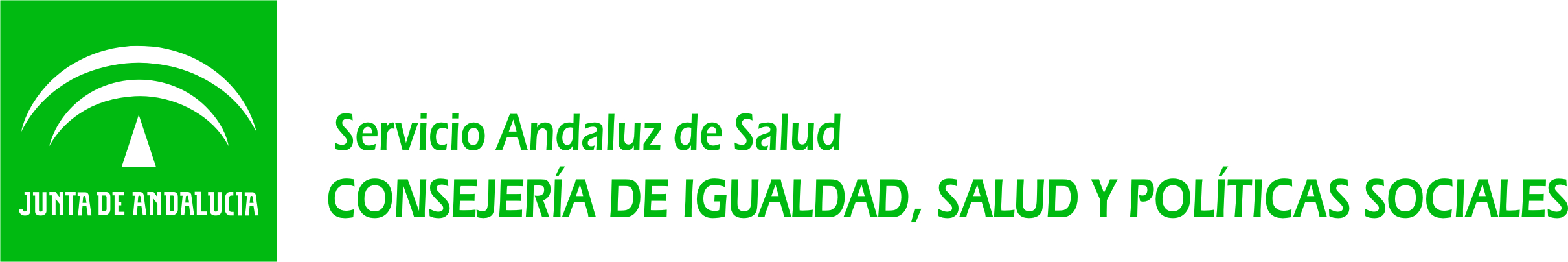 Programa PIRASOA

Programa integral de prevención y control de las infecciones
Relacionadas con la asistencia sanitaria y uso apropiado de los antimicrobianos
 

Secretaría General de Salud Pública, Inclusión Social y Calidad de Vida
Dirección General de Asistencia Sanitaria y Resultados en Salud
Dirección General de Calidad, Investigación, Desarrollo e Innovación
22 de febrero de 2013
Comité Científico
Director del Programa.
José Miguel Cisneros Herreros.
Sociedad Andaluza de Microbiología y Parasitología
Álvaro Pascual Hernández. 
María Dolores Rojo Martín. 
Farmacia Hospitalaria. 
Javier Bautista Paloma. 
José Cabezas Barrera. 
Sociedad Andaluza de Medicina Intensiva
Rafael Sierra Camerino. 
José Garnacho Montero. 
Enfermería
Carmen Lupión Mendoza. 
Manuela Lacida Baro. 
Sociedad Andaluza de Medicina Preventiva y Salud Pública
Raquel Valencia Martín.
José Guillén Solvas.
Sociedad Andaluza de Farmacéuticos de hospitales y centros sociosanitarios
Carmen María Pinto Nieto. 
Sociedad Andaluza de Medicina Familiar y Comunitaria
Paloma Porras Martín. 
Juan de Dios Alcántara.
Asociación de Pediatras de Atención Primaria de Andalucía
María Luisa García Gestoso. 
Pediatría hospitalaria.
Olaf Neth Werne. 
Sociedad Andaluza de Enfermedades Infecciosas
Jesús Rodríguez Baño. 
José Miguel Cisneros Herreros. 

Apoyo Técnico del Servicio Andaluz de Salud. 
María Aránzazu Irastorza Aldasoro. 
José Luis Márquez Díaz.
27/11/2013
19
Objetivos generales
Reducir la incidencia de las IRAS hasta alcanzar el nivel de los países europeos con mejores indicadores.

2. Optimizar el uso de antimicrobianos hasta alcanzar el nivel de los países europeos con mejores indicadores.
Características
Atención Hospitalaria y Atención Primaria de todo el SSPA
Apoyo institucional de la Consejería de Igualdad, Salud y Políticas Sociales y del SAS.
Es un programa profesional, basado en el liderazgo de las especialidades más implicadas en la prevención, el diagnóstico, y el tratamiento de las infecciones.
Realizado por equipos multidisciplinares. 
El  Director de los equipos es el Director Médico/Director de Salud. 
Organizado en torno a las Unidades de Gestión Clínica. 
Los objetivos son clínicos y de eficiencia.
La formación es la herramienta clave.
Es evaluable, y será competitivo y auditable.
Sus recursos son los del SSPA.
Estructura y organización
Laboratorio de referencia
Hospitales/Distritos
Programa PIRASOA
http://www.juntadeandalucia.es/fundacionprogresoysalud/formacion-elearning/course/view.php?id=47
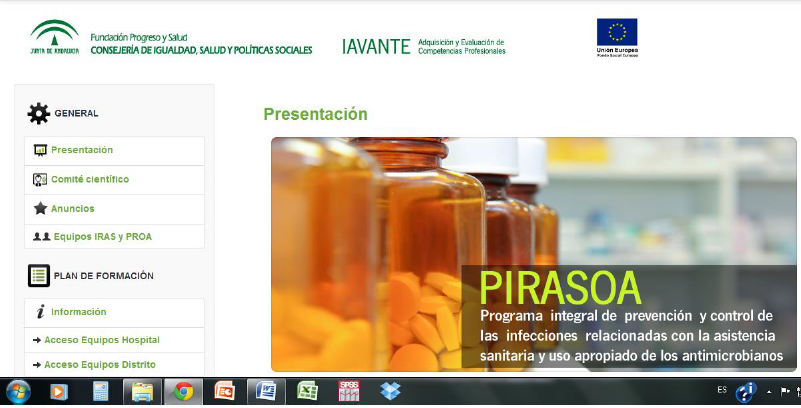 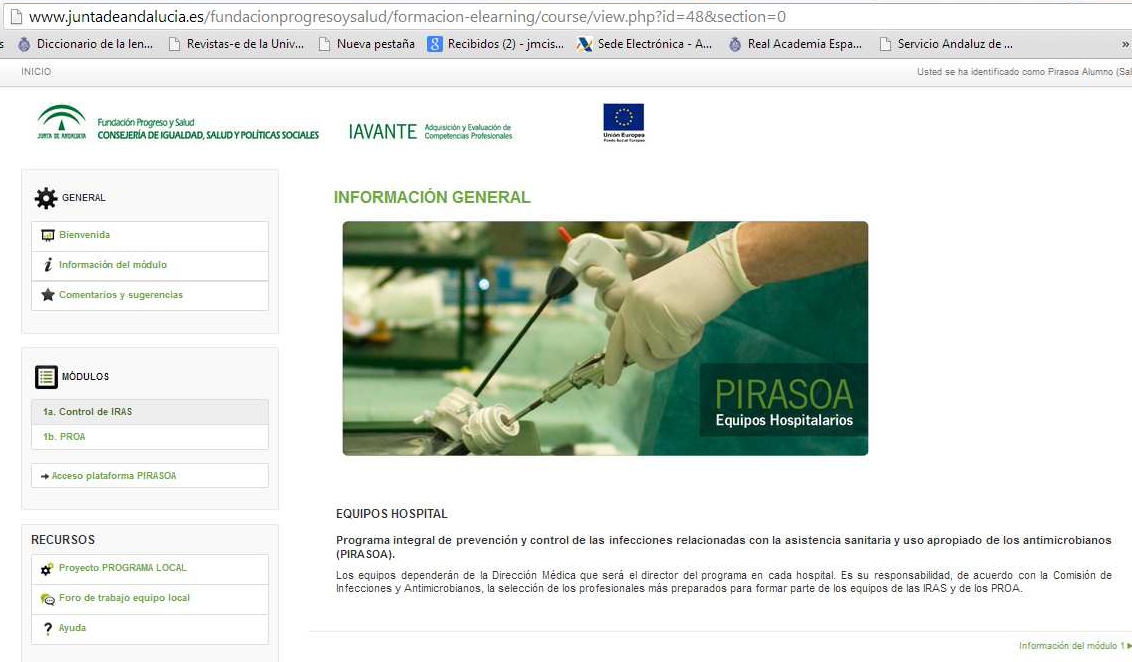 Iavante, Línea de Adquisición y Evaluación de Competencias de la FPS
de la Consejería de Igualdad, Salud y Políticas Sociales.
24
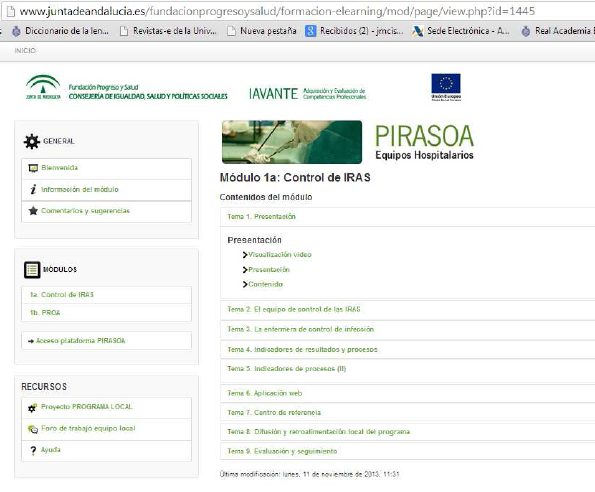 Iavante, Línea de Adquisición y Evaluación de Competencias de la FPS
de la Consejería de Igualdad, Salud y Políticas Sociales.
25
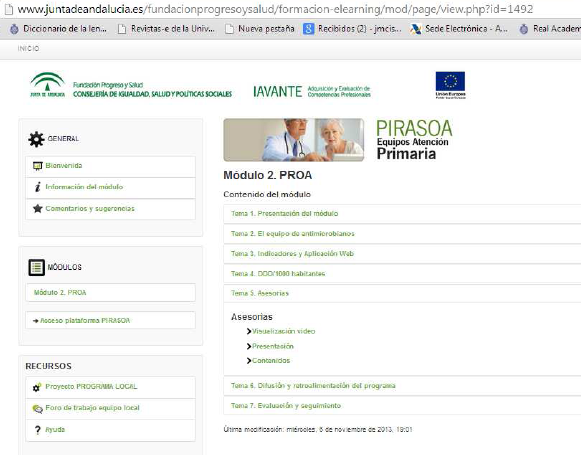 Iavante, Línea de Adquisición y Evaluación de Competencias de la FPS
de la Consejería de Igualdad, Salud y Políticas Sociales.
26
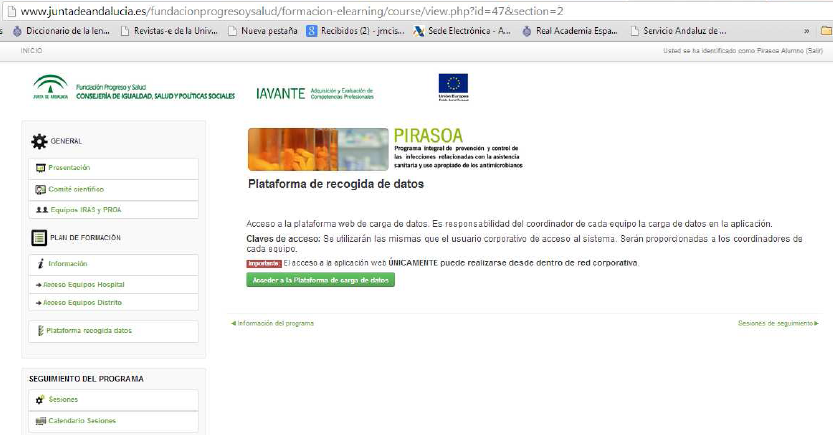 Iavante, Línea de Adquisición y Evaluación de Competencias de la FPS
de la Consejería de Igualdad, Salud y Políticas Sociales.
27
Recursos del PIRASOA
Laboratorio de referencia
Comité científico
Hospitales
  Equipo de IRAS
  Equipo de PROA
Distritos
  Equipo de PROA
UGCs
  Referentes
UGCs
  Referentes
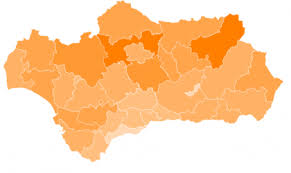 Calendario
22 de febrero de 2013: aprobación del programa por la Consejería de Salud y Bienestar Social y el SAS.
9 de abril: Constitución del comité científico.
Mayo a octubre: Diseño del programa, constitución de los equipos, preparación de la aplicación informática. 
12 y 19 de noviembre: presentación del programa a los equipos locales de IRAS y PROA.
Noviembre-diciembre: los equipos locales de IRAS y PROA realizarán:
La adaptación local del Programa en cada centro, que realizarán por escrito en el documento PROGRAMA LOCAL.
La presentación local del programa a todas la UGC.
Pilotaje de la plataforma PIRASOA.
Enero 2014: inicio del Programa PIRASOA en el SSPA.
Objetivos generales
Reducir la incidencia de las IRAS hasta alcanzar el nivel de los países europeos con mejores indicadores.
2015: 7.7  5.3 (- 300 IRAS/día)

Optimizar el uso de antimicrobianos hasta alcanzar el nivel de los países europeos con mejores indicadores.
2015: 41  32 (-9% AT/día)
Valor añadido
Coordinación Atención Primaria y Hospital. 
Integración IRAS y PROA.
Equipos multidisciplinares. 
Vigilancia activa. Apoyo al SVEA en la detección, investigación y control de alertas por BMR.
Un “nuevo método” de formación/trabajo.
Un éxito colectivo.
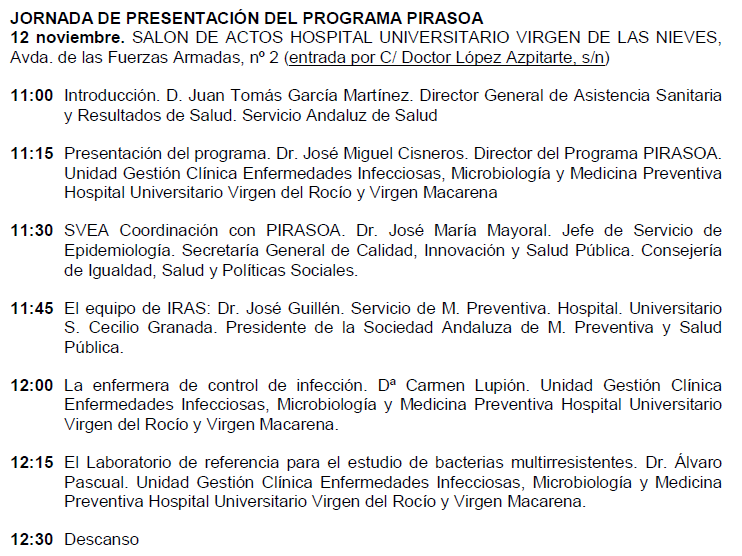 32
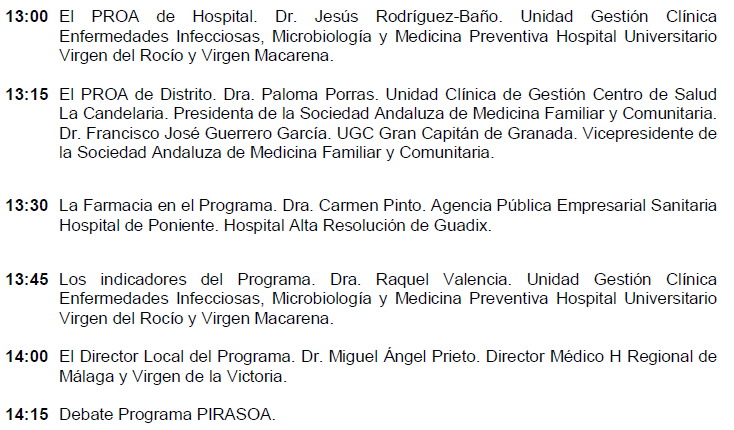 33